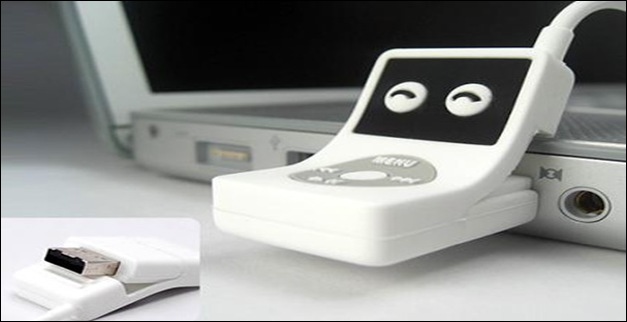 Тема урока: «Съёмные носители информации»
Учитель информатики и ИКТ:   Шишигина   Елена  Муратовна
Виды информации
Графическая

2. Звуковая

3. Текстовая
Носители информации
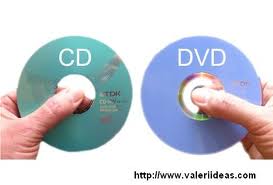 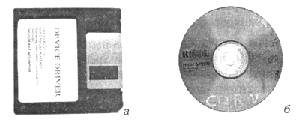 Дискета
CD и DVD -диски
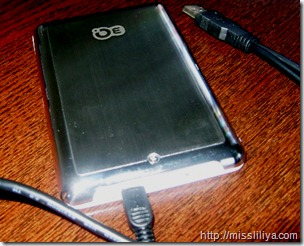 Флеш-карта
Внешний жесткий диск
Считывание информации со съёмных носителей
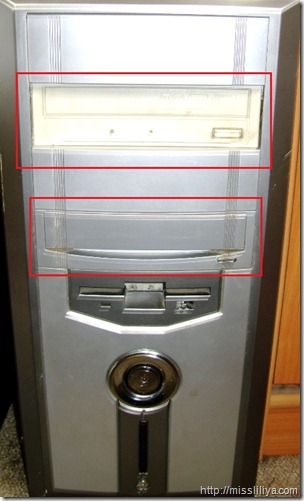 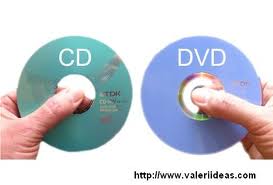 CD-ROM
DVD-ROM
Floopy-дисковод
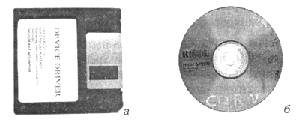 Считывание информации со съёмных носителей
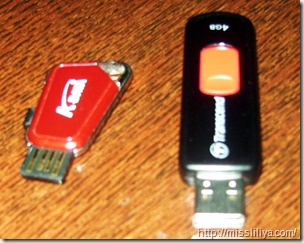 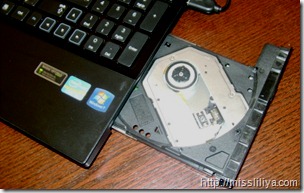 USB –разъём
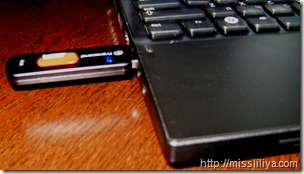 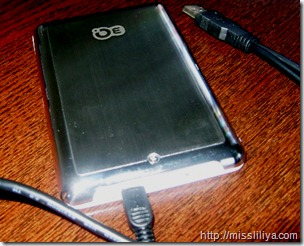 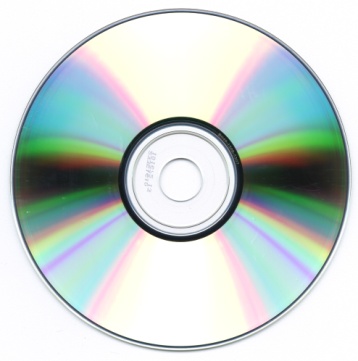 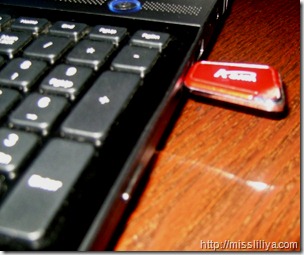 Вместимость съёмных носителей информации
1. Дискета – 1,44 мб
2. CD диск – 700 мб
3. DVD диск – 4,7 Гб (4700 мб)
4. Флеш-карта – разный объём (от 16 мб до 32 Гб и выше)
5. Внешний жесткий диск (до 1 Тб и выше)

1 Тб=1024 Гб
1 Гб=1024мб